Practical peacemaking
Matthew 5:9
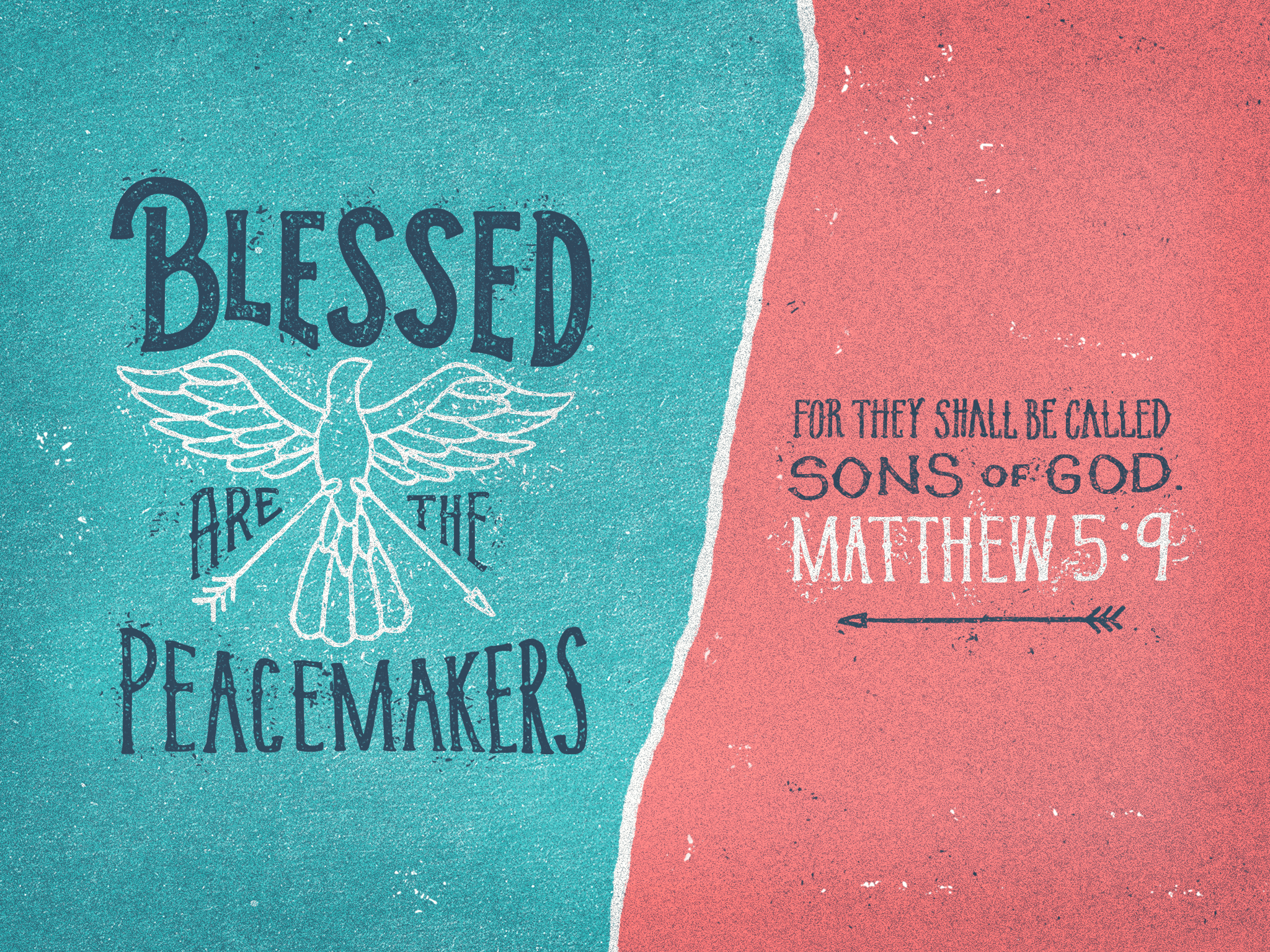 Practical peacemakingMatt. 5:9
God’s Way to Peace:
“Speak softly and carry a big stick; you’ll go far.” – T. Roosevelt.
“we maintain peace through our strength; weakness only invites aggression.” – R. Reagan.
Not peace through strength but peace through humility. Matt. 5:3, 5, 9
Practical peacemakingMatt. 5:9
Abigail, A Woman of Good Understanding:
1 Sam. 25:18-35.
Peace not through strength but humility and self-sacrifice.
David recognized this way of peace as having come from God. v.33.
Practical peacemakingMatt. 5:9
What Peacemaking Is:
Peace is not the absence of hostility at all costs but avoiding vengeance at all costs. Eccl. 3; Matt. 10:34-36; Rom. 12:18-19
Peace is not the absence of suffering or persecution. Matt. 5:10-11
Peace is the very essence of godly wisdom. Jas. 3:13-18
Practical peacemakingMatt. 5:9
Practical Peacemaking:
The world needs our gospel not our sword. Lk. 9:51-56; (Jn. 18:4-11); Matt. 5:11-12.
We need to strive to be a Steven and not a Saul.                                                                               Acts 7:54-60;  (Acts 8:1); 7:40; Rom. 12:14-21
We need to be contrite when wronged and quiet in anger.                                                        1 Cor. 13:5b; Eph. 4:26; Jas. 1:19-20